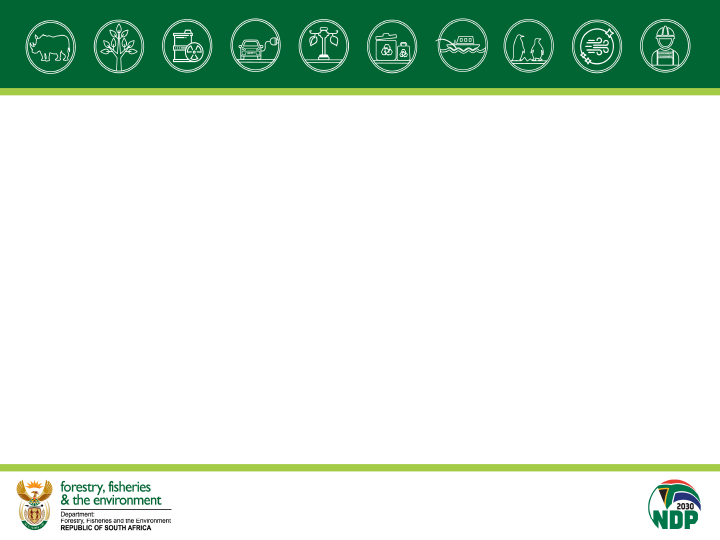 OUTCOMES OF THE TWENTY SIXTH SESSION OF THE CONFERENCE OF THE PARTIES TO THE UNITED NATIONS CONVENTION ON CLIMATE CHANGE (UNFCCC COP26)
1
PURPOSE
The aim of the presentation is to: 
Provide feedback on the COP 26 outcome following the COP session that took place in Glasgow, 31 October – 13 November 2021 including the offer of USD 8.5 bn
Provide update on COP 27 preparations
2
South Africa at COP 26 - What did we go there to achieve?
South Africa aimed to achieve the following at COP 26:
Finance:
Secure new commitments of support by developed countries for implementation by developing countries, addressing both mitigation and adaptation
Provide clarity on and commence the process for determining a new and more ambitious goal for long-term finance, increasing beyond the $100 billion per year from 2025

2. Market approaches / Article 6:
Complete work on Market Approaches under Article 6 of the Paris Agreement, prioritising securing a share of proceeds for predictable financing for adaptation;
3
South Africa’s at COP 26 - What did we go there to achieve?
3	Adaptation:
Launch the work program on the operationalisation of the Global Goal on Adaptation (GGA)

4. 	Reporting / Transparency Framework:
Conclude the elaboration on common reporting formats and tables as this will enhance transparency

	5. 	Mitigation:
Conclude consideration of the common time frames for Nationally Determined Contributions (NDCs)
Increased ambition (keeping 1.5 degree alive) through enhanced NDCs and long-term mid-century plans

Securing the Special Circumstances of Africa
Securing international recognition of Africa ́s Special Needs and Circumstances remains a priority
4
OUTCOMES
FINANCE: 
The deliberations on a new collective global goal on climate finance support for developing countries have been initiated.

The agenda item on long time finance for developing countries, which was to have ended at COP26, will continue under the Convention until 2027, with a specific focus on reviewing and monitoring the US$ 100 billion per annum goal from 2021 until 2025. 

A platform has been set up  to address both the Just Transition and alignment of financial flows, consistent with a pathway towards a low greenhouse gas emission future and climate resilient development. 

An additional $300 million has been pledged by developed countries for the Least Developed Country Fund and $450 million towards the Adaptation Fund. Dedicated climate finance to the Global Environment Facility (GEF) will be increased.
5
OUTCOMES
CARBON MARKETS: 
After six years of intense and difficult technical discussions, there was agreement on the establishment of carbon markets under Article 6 of the Paris Agreement. 
Africa’s key requirement of using the markets to secure a predictable and at-scale source of funding for adaptation is partly accommodated through a voluntary share of proceeds contribution to the Adaptation Fund from the Article 6.4 mechanism and reporting under the enhanced transparency framework
3.	ADAPTATION:
A two-year work programme has been agreed to operationalise the Global Goal on Adaptation under the Conference of the Parties to the Paris Agreement (CMA), as the governing body of the Paris Agreement.

4. 	REPORTING / TRANSPARENCY FRAMEWORK:
The enhanced transparency framework was concluded following extensive discussions by Parties.
6
OUTCOMES
5.	MITIGATION: 
Parties have agreed on a 5-year common time frame for the implementation of the Nationally Determined Contribution starting in 2031. 
Parties have agreed to keeping global temperature increase to 1.5 degrees alive - a call for aligning NDC with this goal. 
An annual mitigation ambition work program has been established, coupled with ministerial roundtables, to assess progress on implementation.

6. 	SECURING THE SPECIAL CIRCUMSTANCES OF AFRICA
Remains unresolved. Securing international recognition of Africa ́s Special Needs and Circumstances remains a priority. Especially in light of the acute vulnerabilities of African countries and the need for policy space and time to effect a Just Transition.
7
IMPLICATIONS FOR SOUTH AFRICA
South Africa is already implementing the decisions of the UNFCCC, e.g., regarding Mitigation,  South Africa submitted an ambitious Nationally Determined Contribution (NDC) in September 2021. The enhanced NDC has been commended to be compatible with the 1.5 degrees goal.
On Adaptation, The Department has worked with district municipalities to formulate adaptation strategies.
On Reporting, Enhanced Transparency Framework (ETF), we have submitted the 4th Biennial Updated Report that was reviewed by the UNFCCC. We are currently working on the 5th BUR before transition into the new reporting system (ETF) that was agreed in Glasgow.
The Climate Change Bill will be key to enforcing implementation by all spheres of government.
8
THE $8.5 BN OFFER TO SOUTH AFRICA
A joint negotiations team has been established between South Africa and the partner group of countries to discuss an investment plan and financing modalities as reflected in the Political Declaration.
South Africa has established a Finance Work Stream under the leadership of Mr Daniel Mminele to work on the details of the financial offer.
The Presidential Climate Finance Task Team is analysing the offer with a view to advising cabinet on its composition, affordability,  alignment with our regulatory environment, engage with partner countries; coordinate relevant government departments, development finance institutions, and the private sector; and oversee the development of relevant financing mechanisms and facilities to enable the flow of international climate finance to support South Africa’s just transition in the electricity, electric vehicles and green hydrogen sectors.
9
WAY FORWARD FOR COP 27
AMCEN and the AFRICA GROUP OF NEGOTIATORS (AGN) will continue to represent the continent at COP27 whereas Egypt as the incoming COP27 Presidency will provide space for informal Ministerial engagements to prepare for COP27.
COP 27 will focus on issues that did not make sufficient progress in Glasgow, including the following:
Finance: We expect an increased new and quantified long-term goal for finance – and clear signals that financial commitments by developed countries will be met. We would like to see roadmaps for how such support will be committed and delivered, and we remain increasing concerned as to how these so-called new resources will be accessed by developing countries. 
Adaptation: We expect good progress on the Glasgow–Sharm el-Sheikh work programme on the global goal on adaptation (GGA), including understanding the goal, metrics for contributions towards the GGA, and how such contributions and financial support for them can be considered adequate and fair. 
Loss & Damage (L&D): Funding for L&D is critical. This conversation should lead to a decision and concrete outcome on financing for loss and damage. We expect substantive progress on the Glasgow Dialogue on funding L&D.
10
WAY FORWARD FOR COP 27
The AGN has called on COP27 to launch a finance tracking tool on Just Energy Transitions. A key outcome for COP27 being the establishment of a Just Energy Transition Financing Framework that will support both the coal phase-down programmes as well as more programmatic support for net-zero linked to countries’ NDCs and their expected 2024 Updated NDCs. 
Africa’s special needs & circumstances: COP27 will seek to reach a decision that launches a consideration of special needs and special circumstances of African countries and other developing countries under the Paris Agreement in line with the relevant and previous decisions adopted by the COPs. 

However, these positions will be refined by the continent as the negotiations under the multilateral process unfold.

We look forward to providing further progress on the negotiations.
11
ACRONYMS- COP 26/27
AGN- African Group of Negotiators

AMCEN-  African Ministerial Conference on the Environment

CMA - Conference of Parties to the Paris Agreement 

GEF- Global Environment Facility 

GGA- Global Goal on Adaptation

COP- Conference of Parties

L&D- Loss and Damage

NDC- Nationally Determined Contribution

UNFCCC- United Nations Framework on Climate Change
12
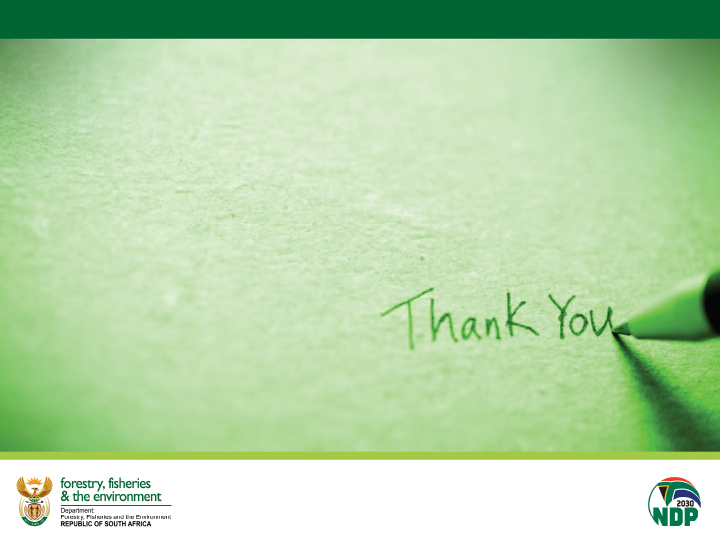 THANK YOU!
Contact person for COP27: Mr Maesela John Kekana 
Chief Director: International Climate Change relations & Reporting 
Department of Environment,  Forestry and Fisheries
Tel: 012 399 9180  

Website: http://www.dffe.gov.za

Address: The Environment House, 473 Steve Biko Road, Arcadia, Pretoria, 0083
13